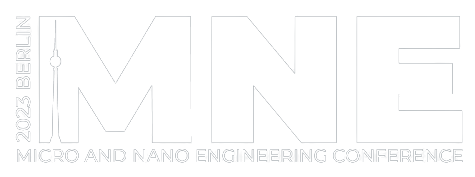 2023 MNE Micro-Nano Graph Contest
#
Insert Image Here
Description: 






Submitted by: 
Affiliation: 
Country:
Instrument: (Type, Manufacturer, Model)
Original Magnification:
Title:
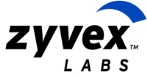 Sponsored by: